Reducing “Unwanted/Bad” traffic
Biggest benefits
No more captcha
Less overall power consumption

Room for improvement

But in my opinion best of all

Less opportunities for hackers
2
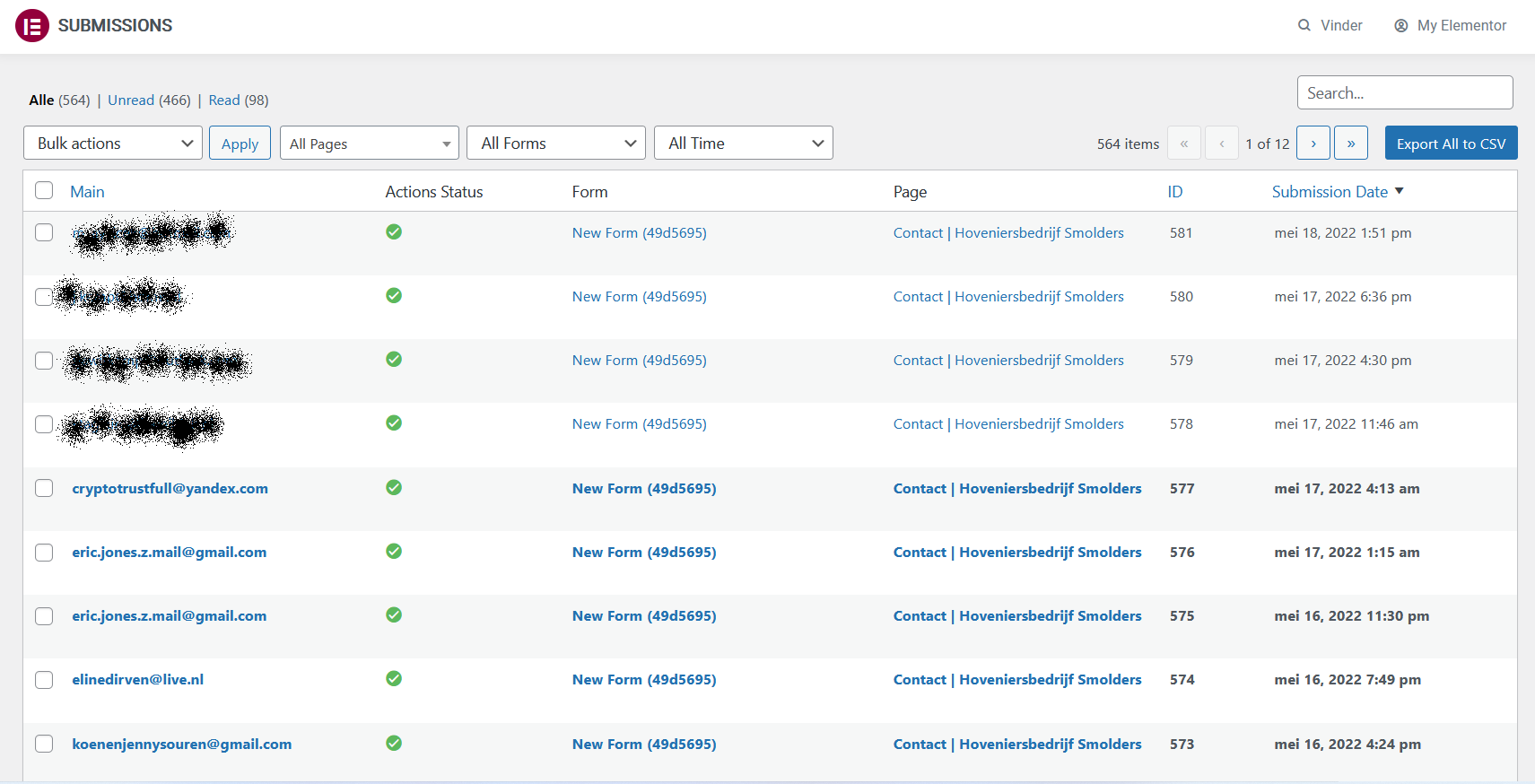 3
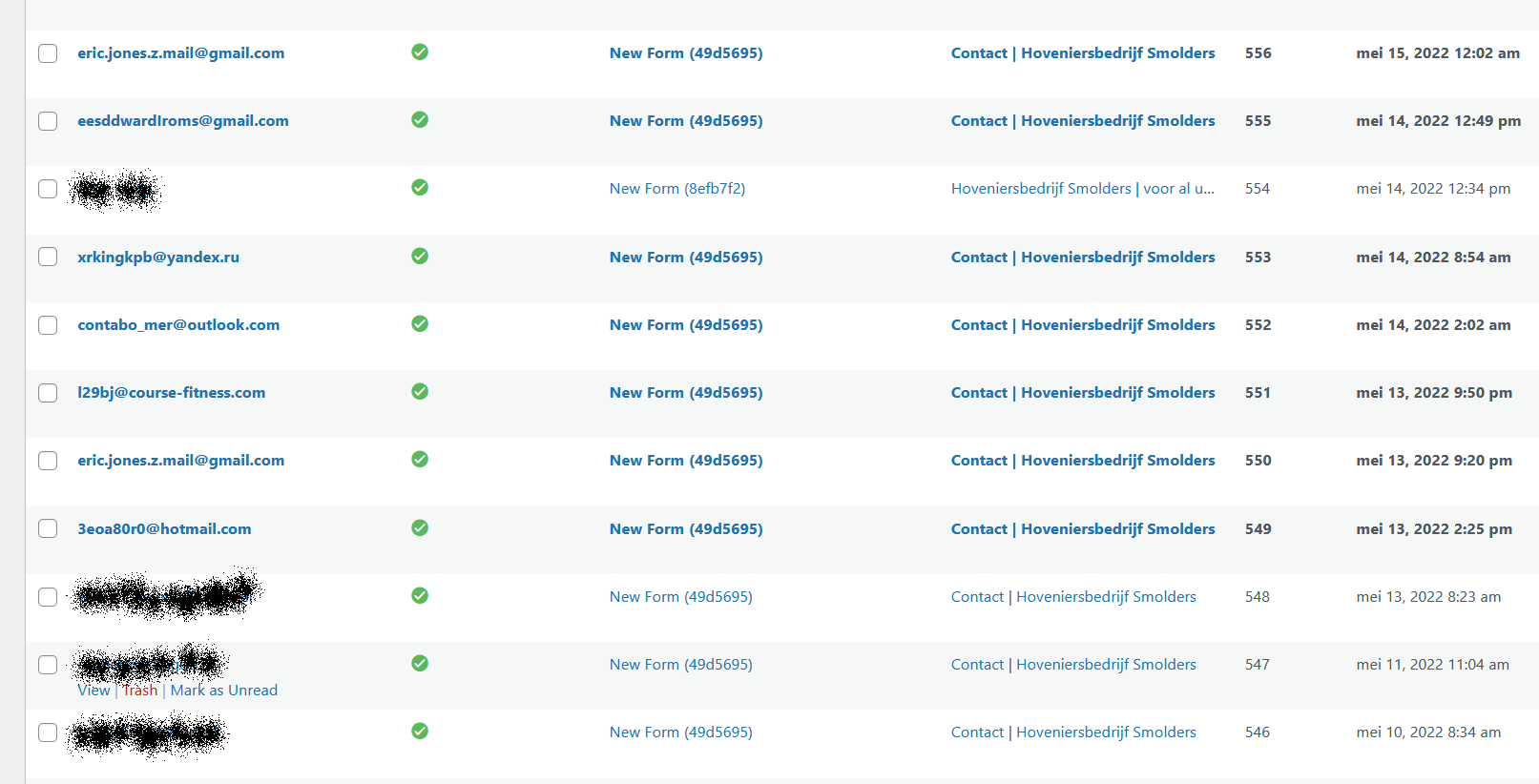 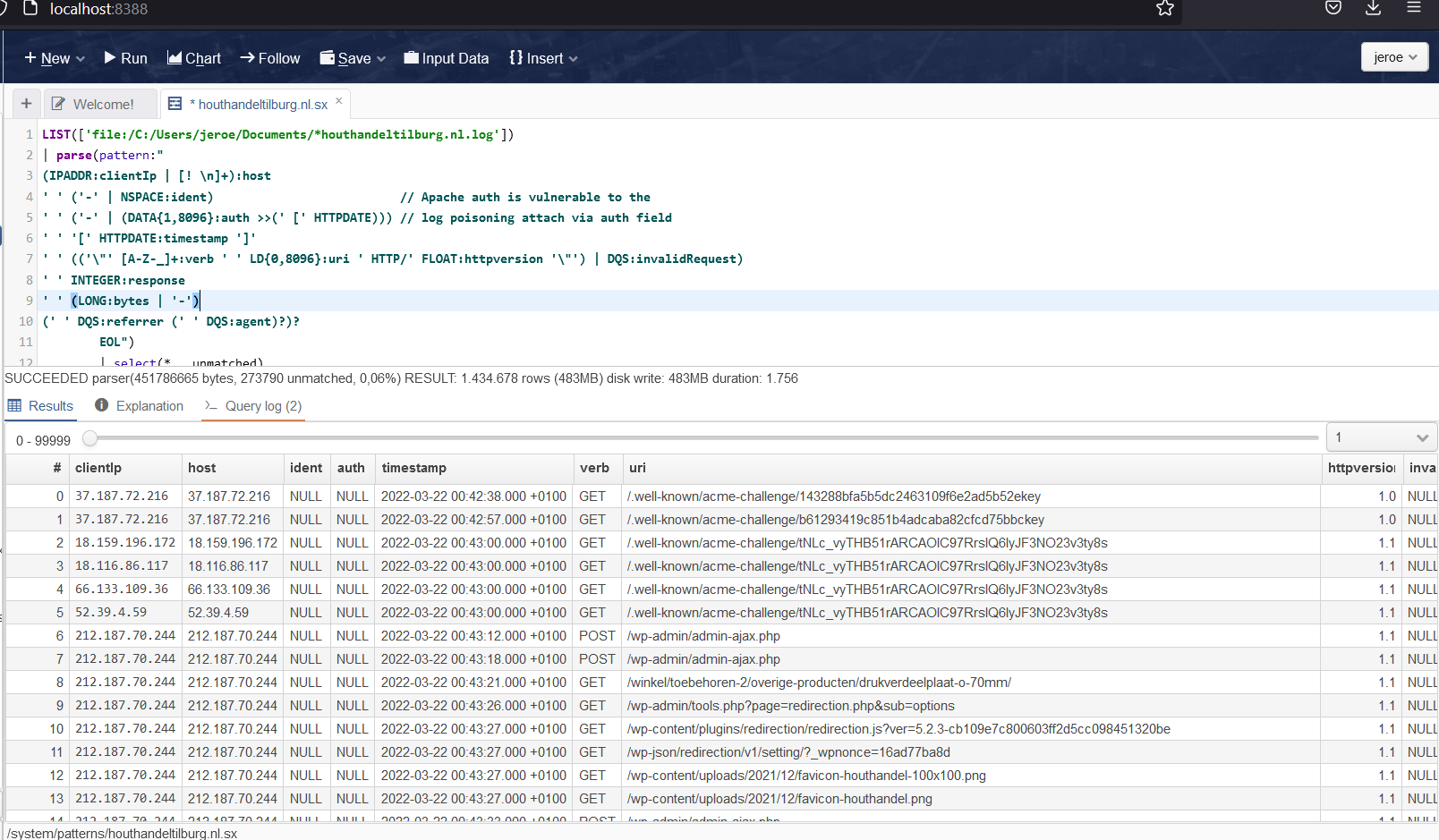 5
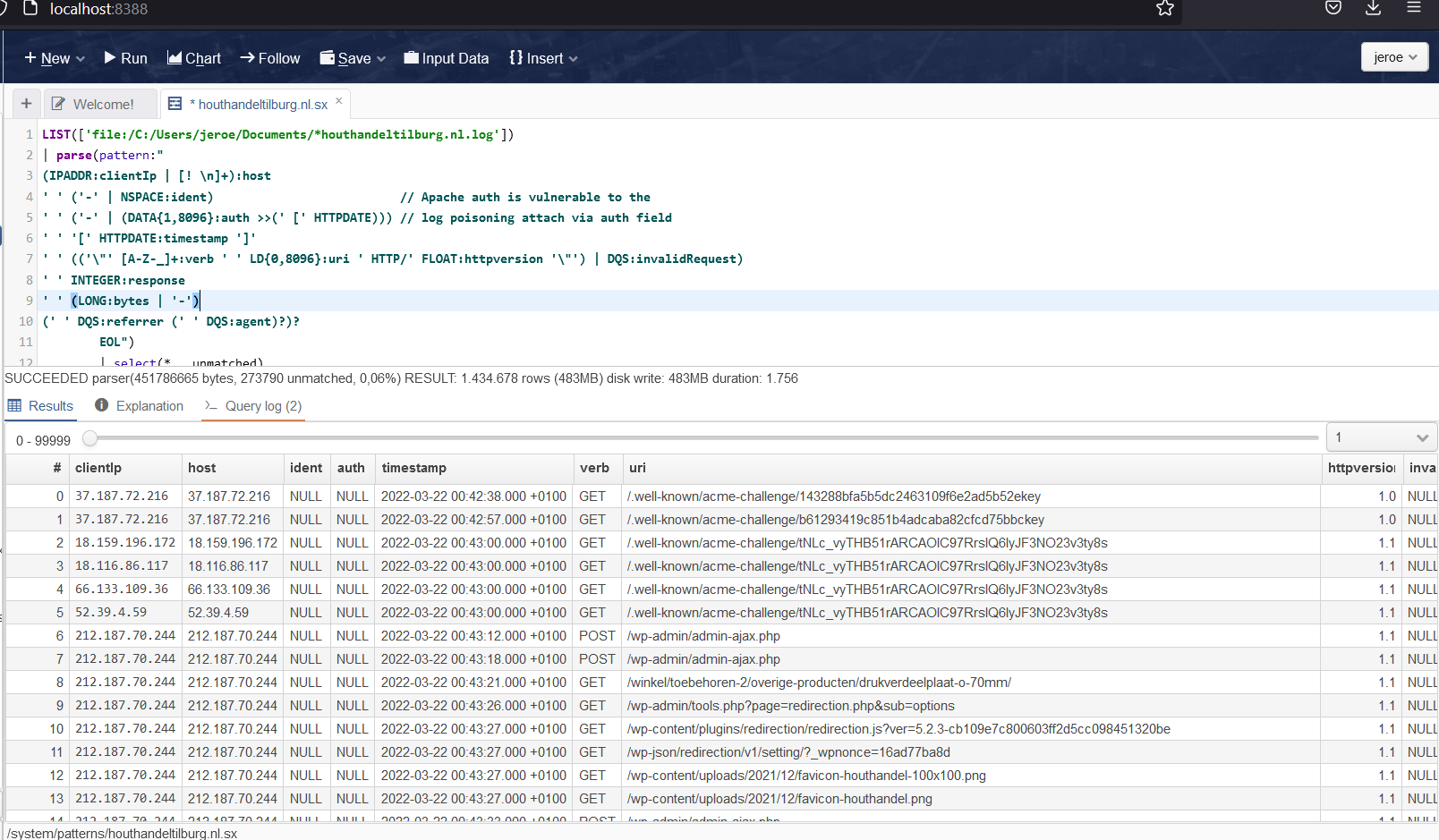 6